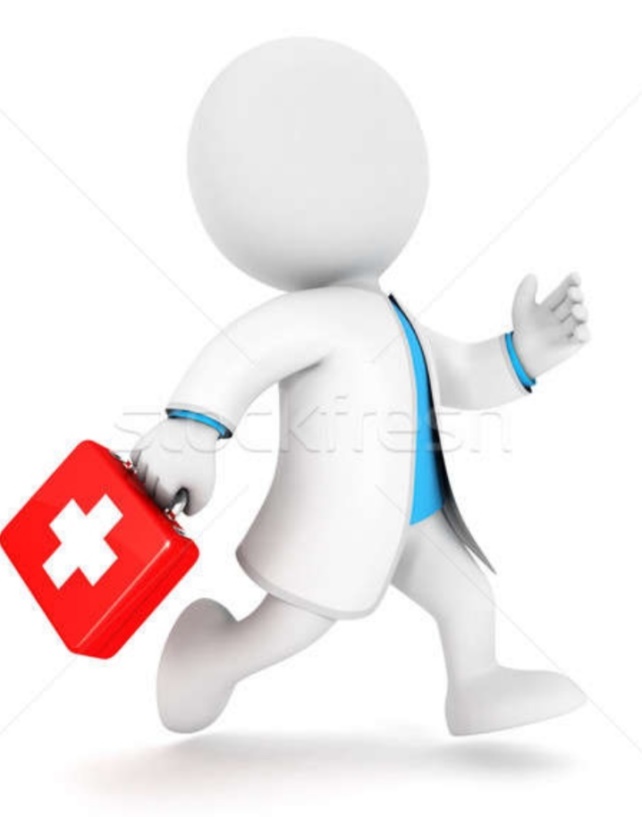 ПЕРЕМІЩЕННЯ 
ПОСТРАЖДАЛОГО
Способи проведення евакуації 
однією особою
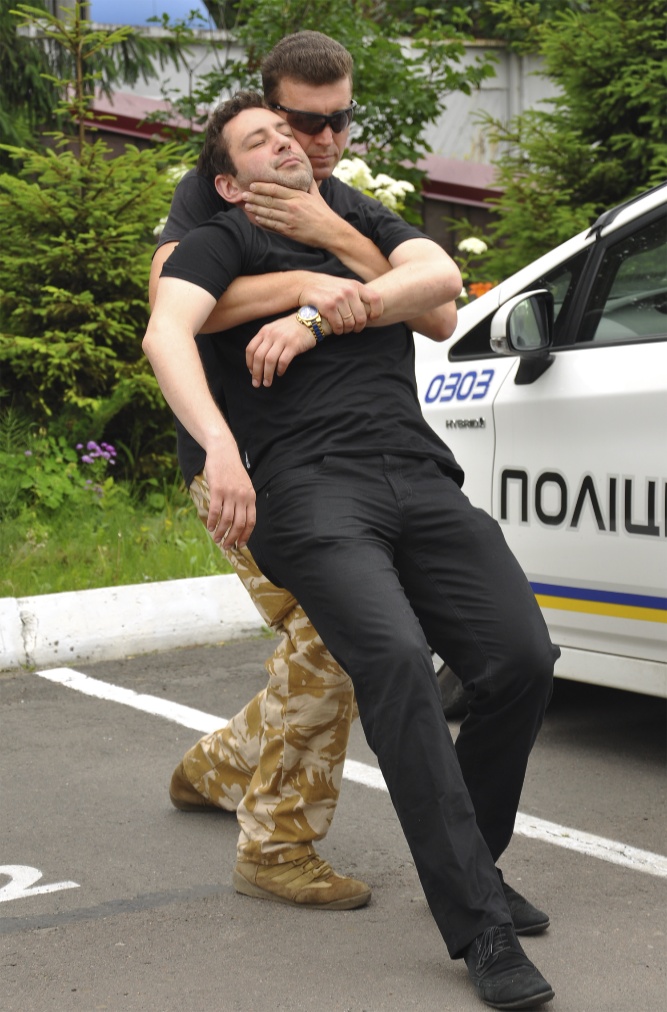 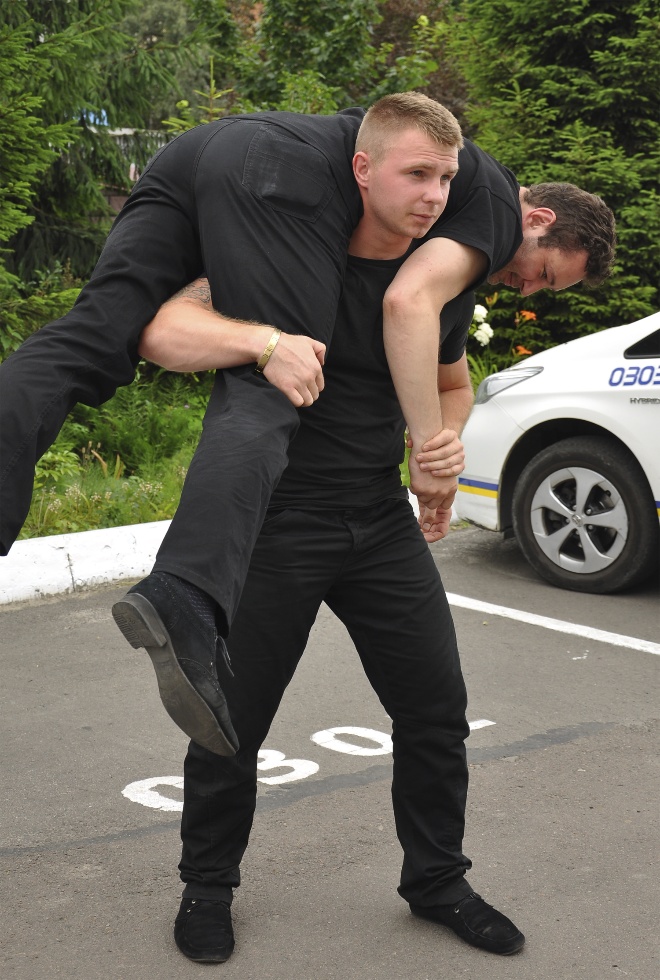 Способи проведення евакуації 
двома особами
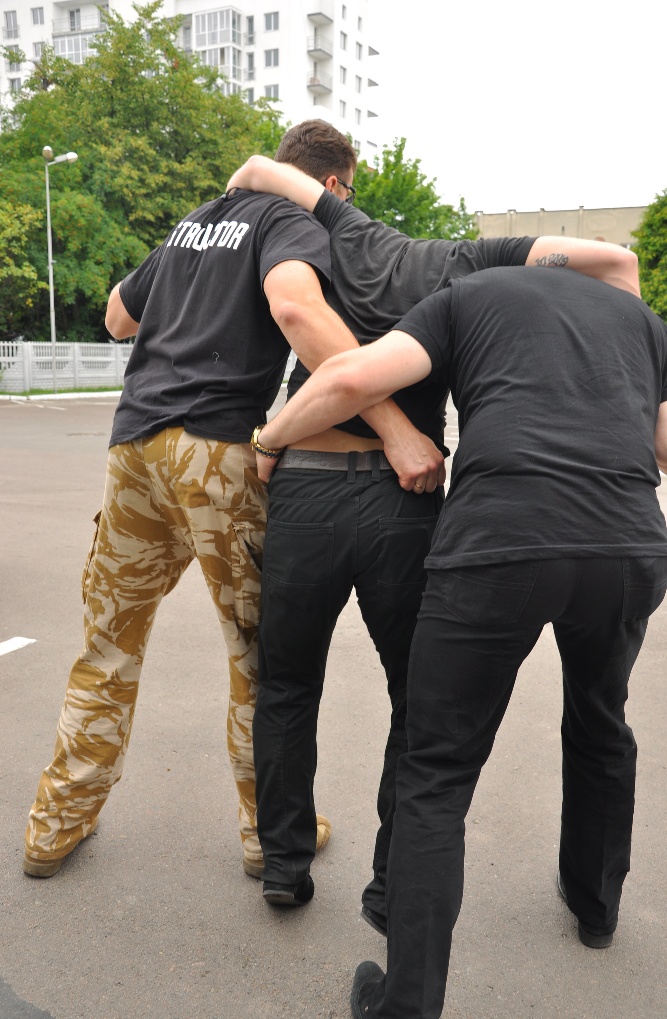 Положення постраждалого 
під час транспортування
Положення постраждалого 
під час транспортування